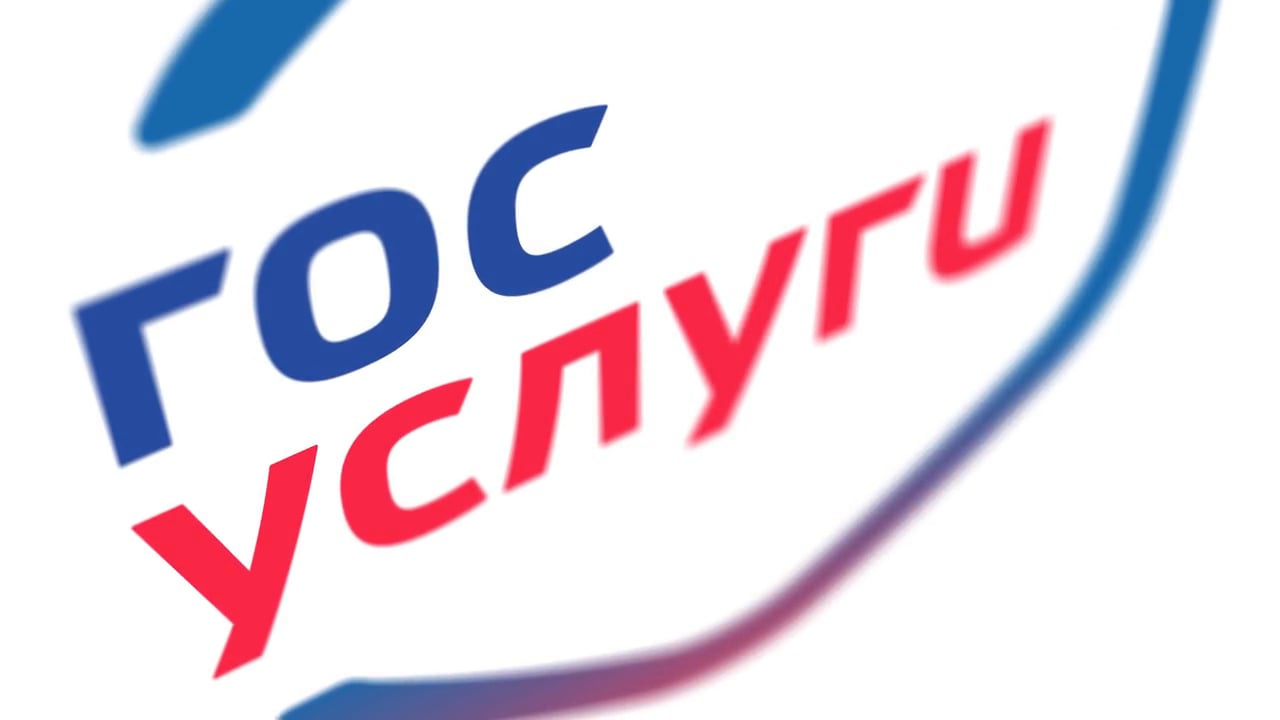 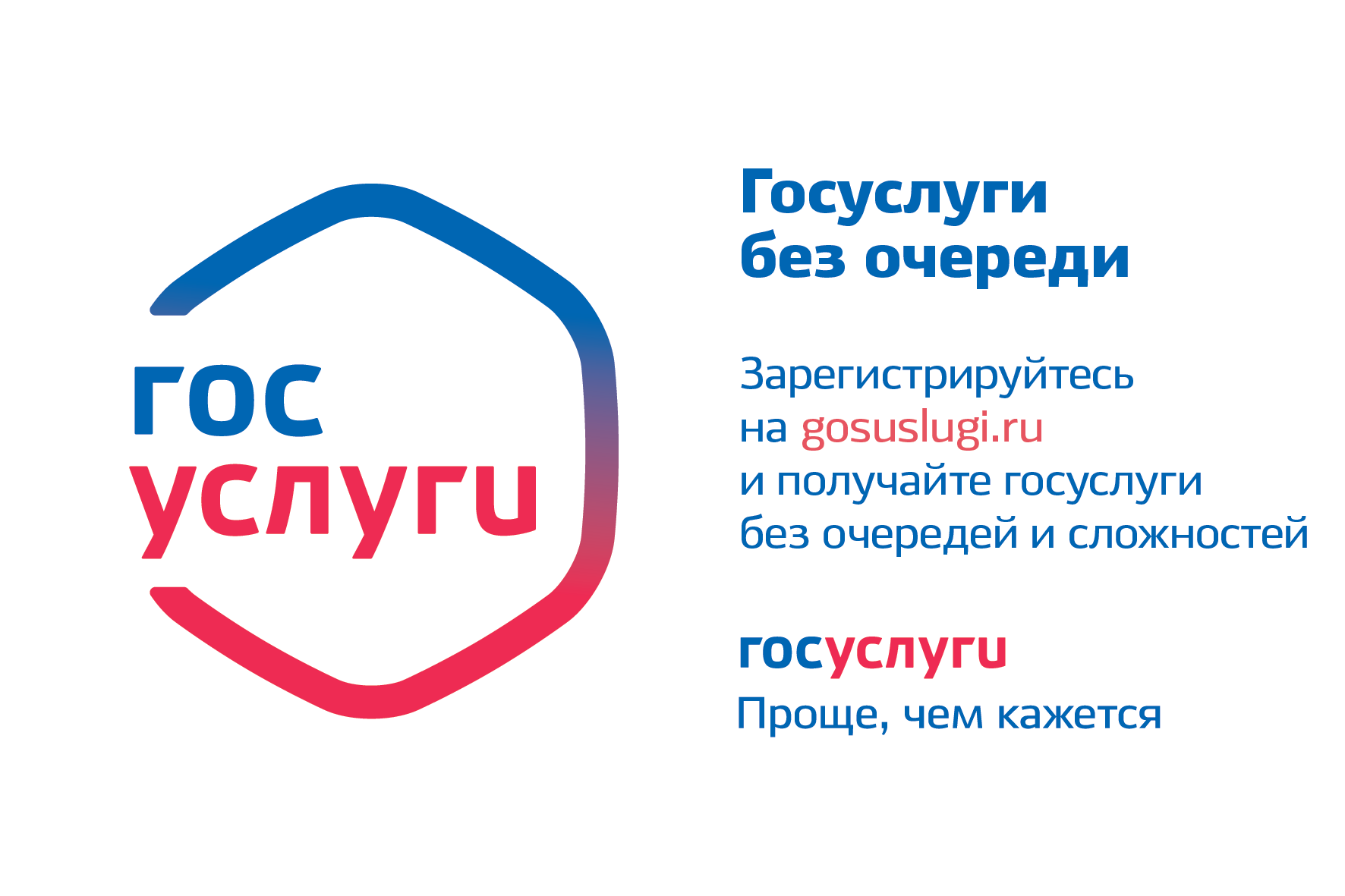 Кто
 последний???
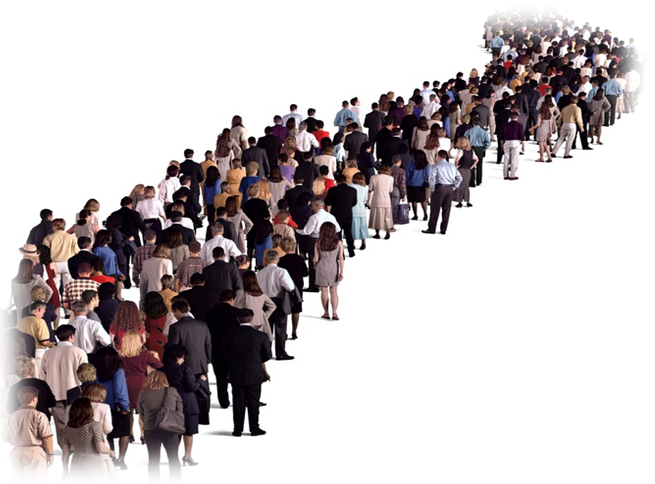 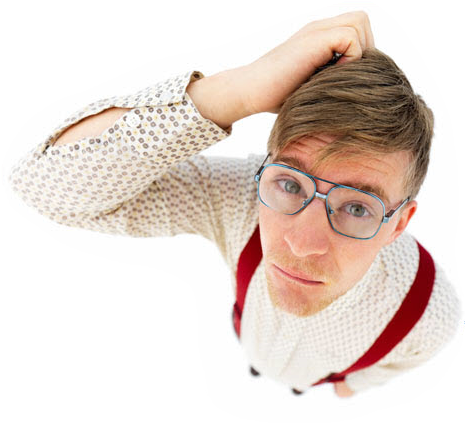